等角圖Isometric Drawing
設計與科技科
介紹
等角圖是常用的三維(3D) 立體圖
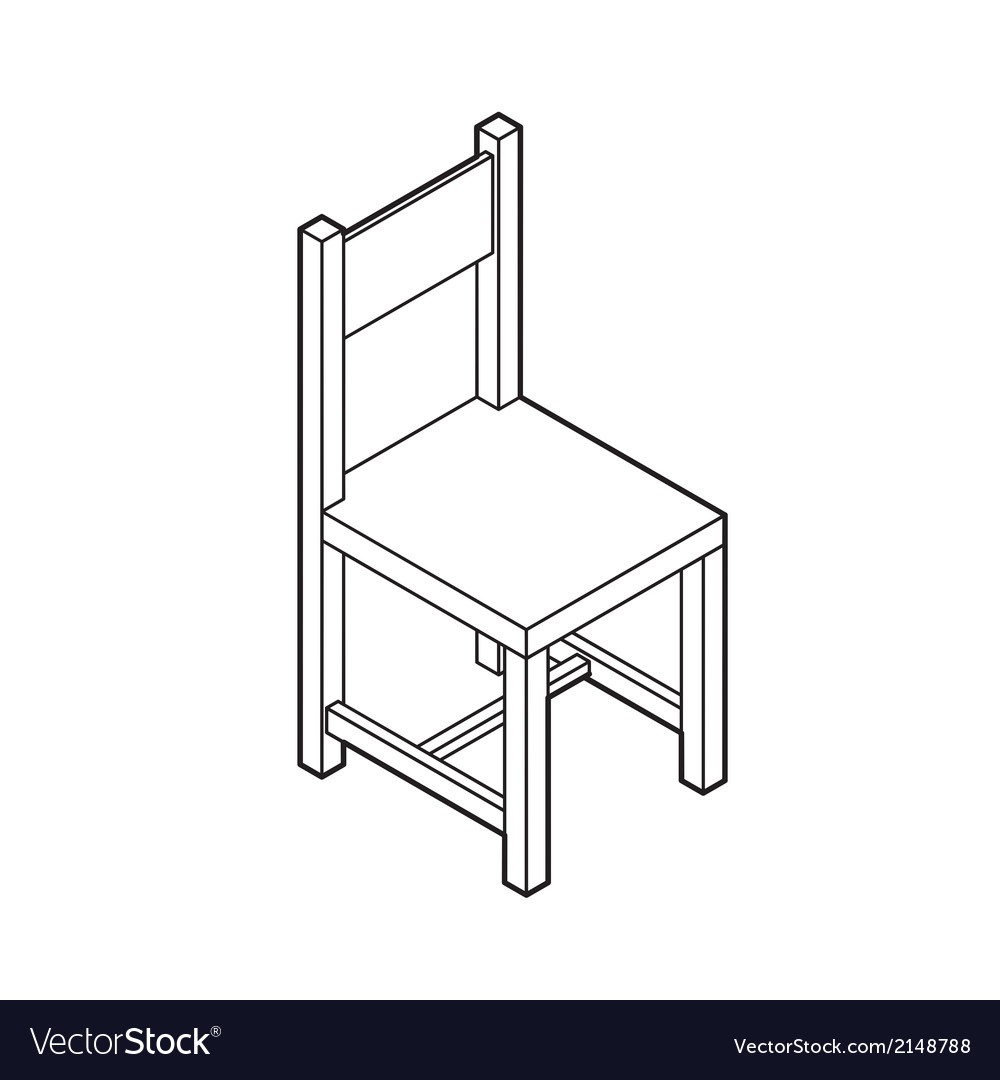 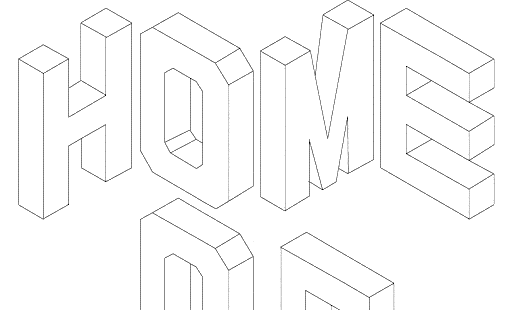 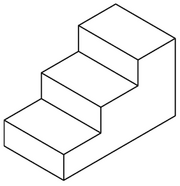 等角圖同時展示物體的正面、側面和頂部
頂部
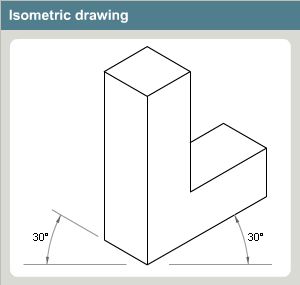 正面
側面
等角圖以一條垂直軸線和兩條與水平軸線
成 30度的斜軸為基礎
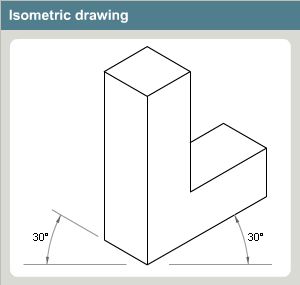 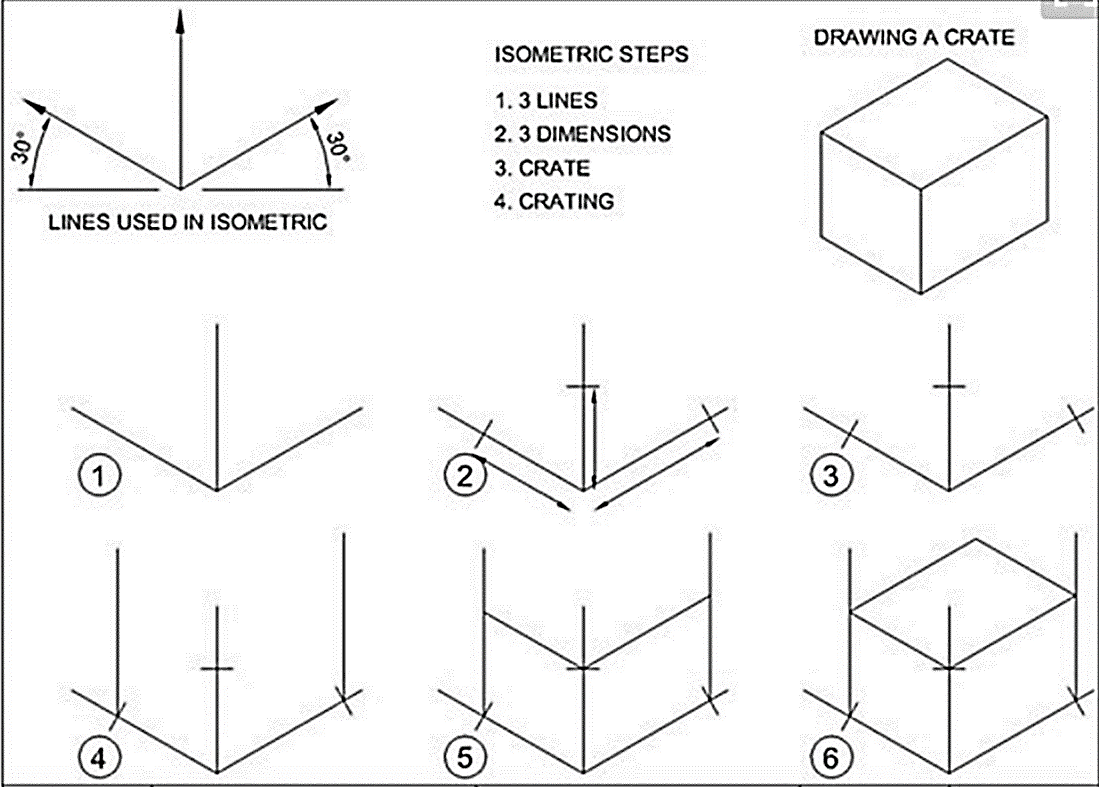 繪畫步驟
由等角軸開始，畫出一夾角皆 為 120° 的「Y」字形，左右斜軸線與水平成 30° 角
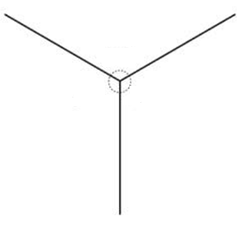 120°
120°
120°
繪畫步驟
三軸分別名為(i)長度軸 (ii)寬度軸(iii)高度軸 以表示長寬高。
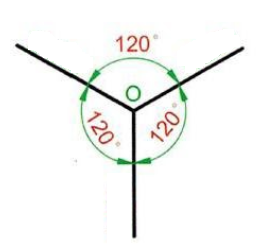 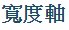 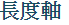 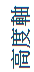 繪畫步驟 (方盒法)
1.  選擇及畫出物件的等角軸


2.  取物件長、闊和高度的最大值，草繪方盒
3. 於方盒各邊畫出物件細節，然後各轉折點與對軸
    畫出平行線




4.  加深物件的輪廓線
運用
我們可運用繪畫等角圖的技巧畫出不同的立體物件，例如立方體、英文字母和椅子。
立方體
https://www.youtube.com/watch?v=KAx390oVKuo
英文字母
https://www.youtube.com/watch?v=i-VMtmQF16o
椅子
https://www.youtube.com/watch?v=sNEcG40vENw
總結
方盒法步驟:
1. 選擇物體方向角度以表示最多細節
2. 選擇等角軸
3. 草繪方框構圖線 
4. 畫上細節
5. 將不必要的構圖線擦淨
6. 加深輪廓線
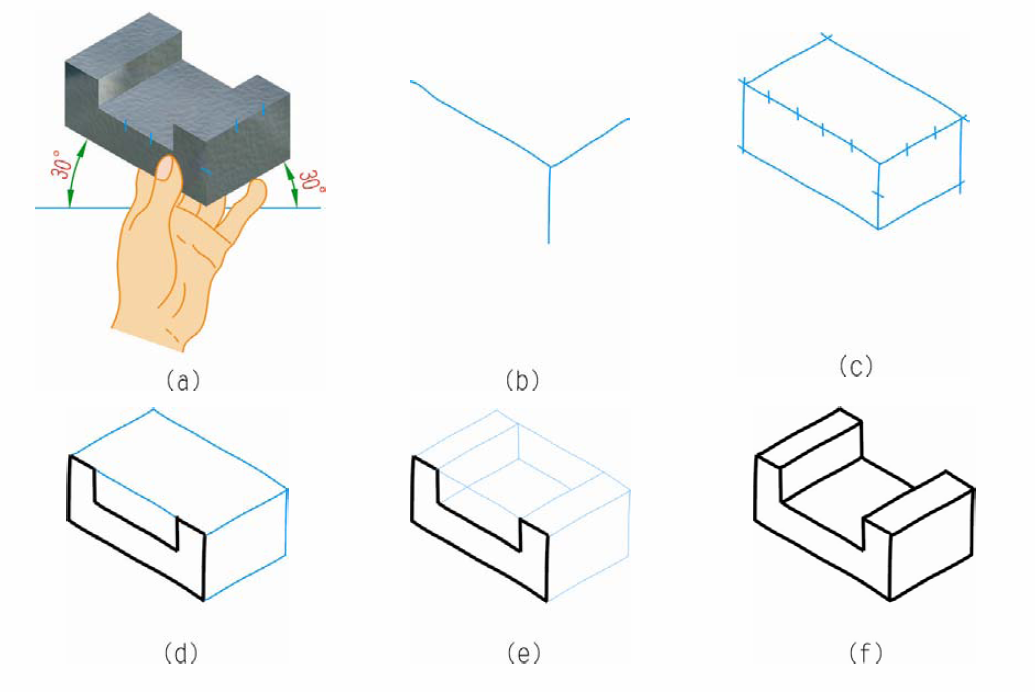 *隱藏線（虛線）通常不畫，
如無法明確表達物件形狀時，
才可加畫部分隱藏線